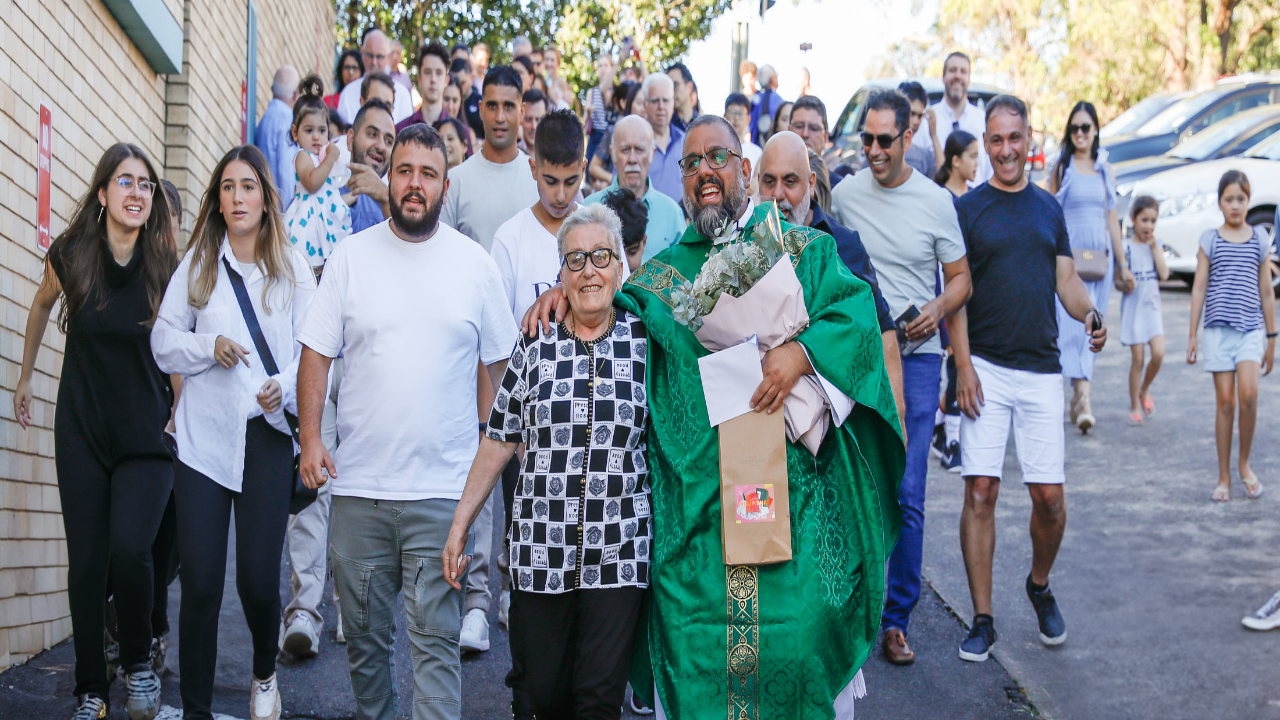 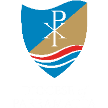 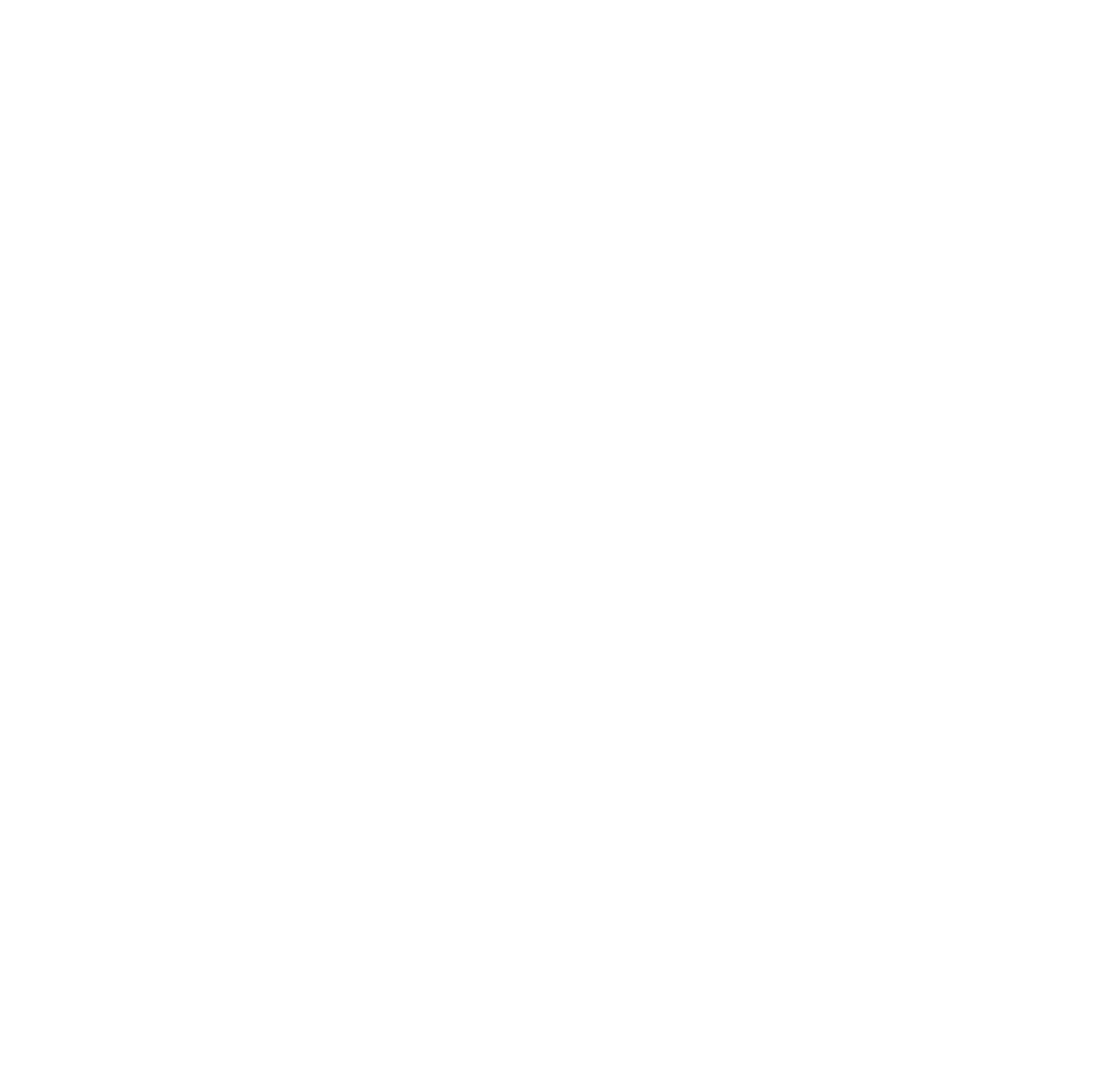 THE DIOCESAN PLAN FOR A SYNODAL CHURCH
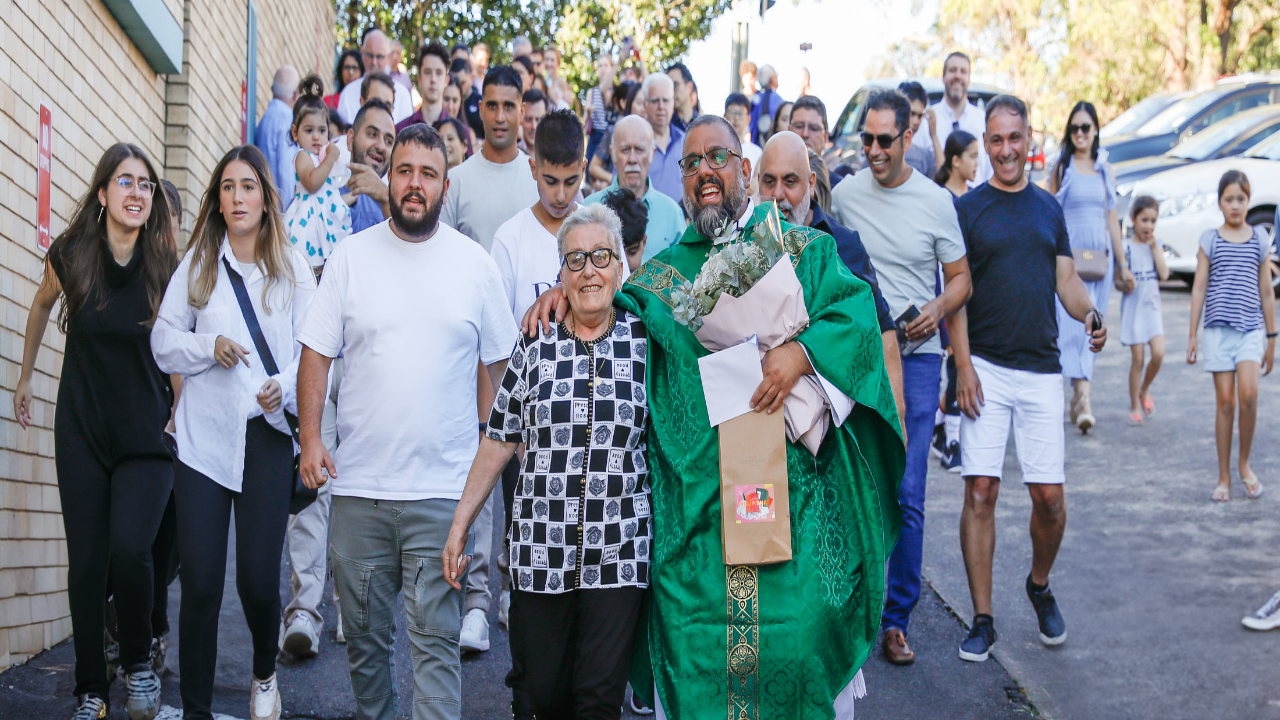 Prayer
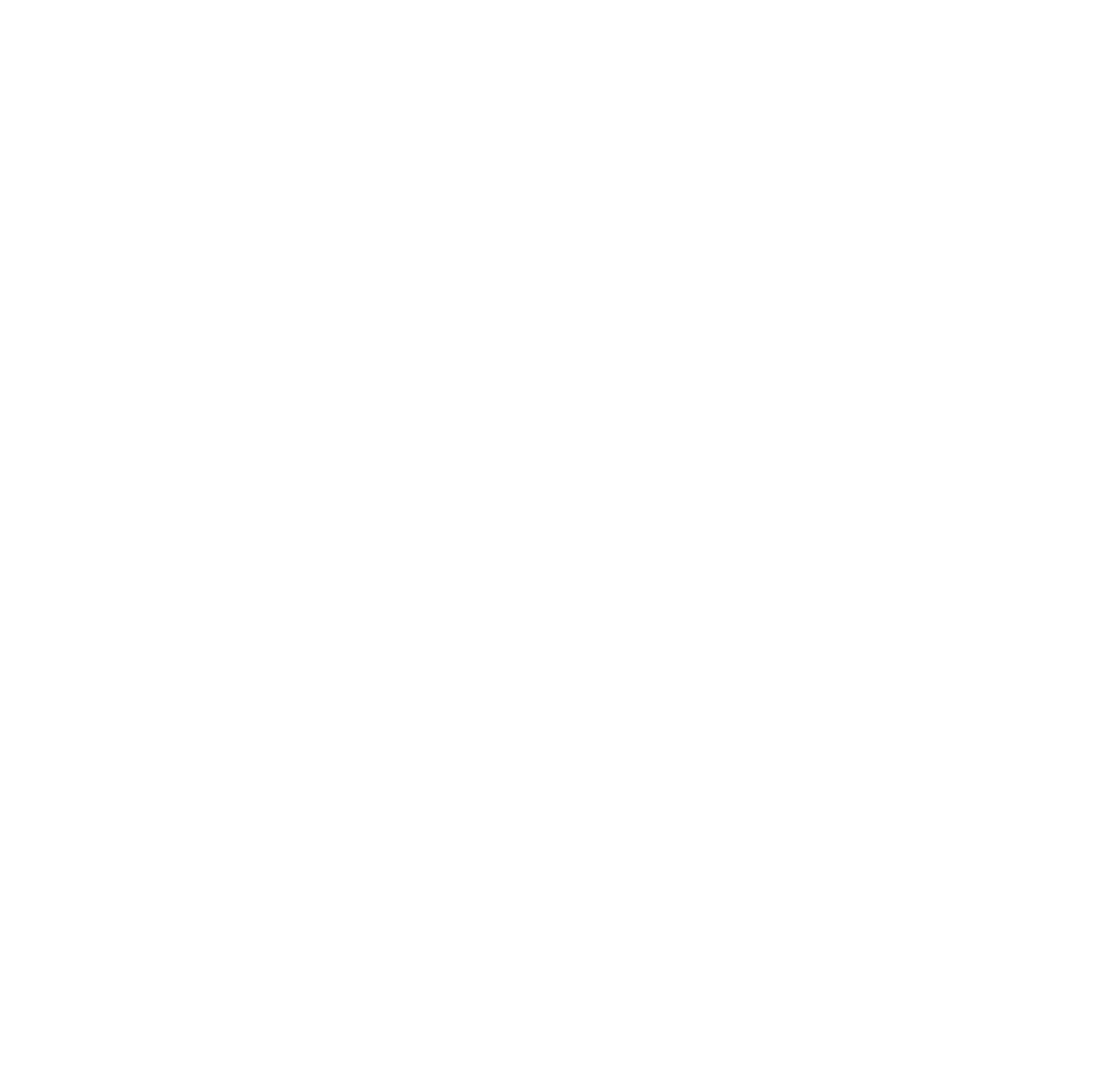 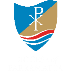 Following our first Diocesan Synod, we are now developing a ‘way forward’ for our local church in Western Sydney & the Blue Mountains – The Diocesan Plan for a Synodal Church
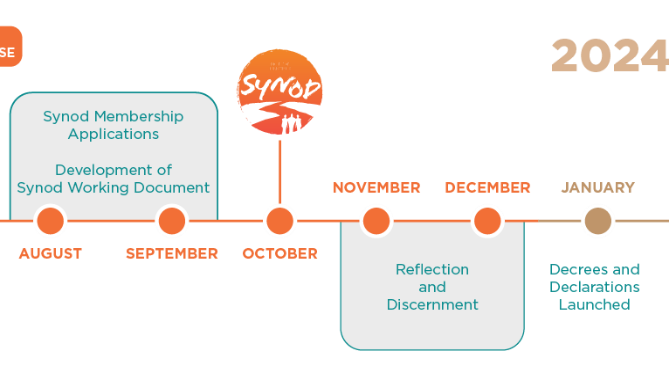 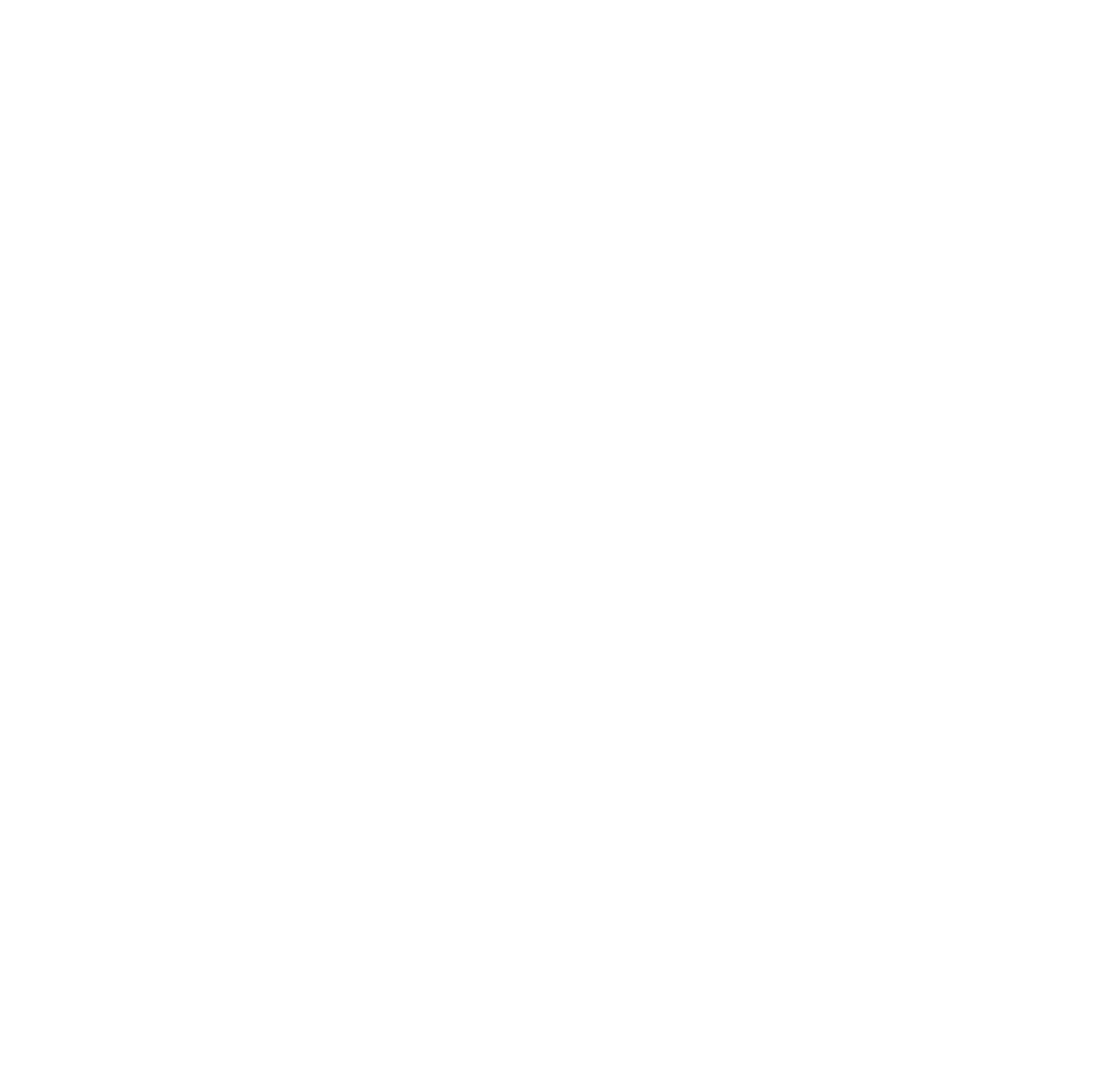 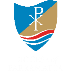 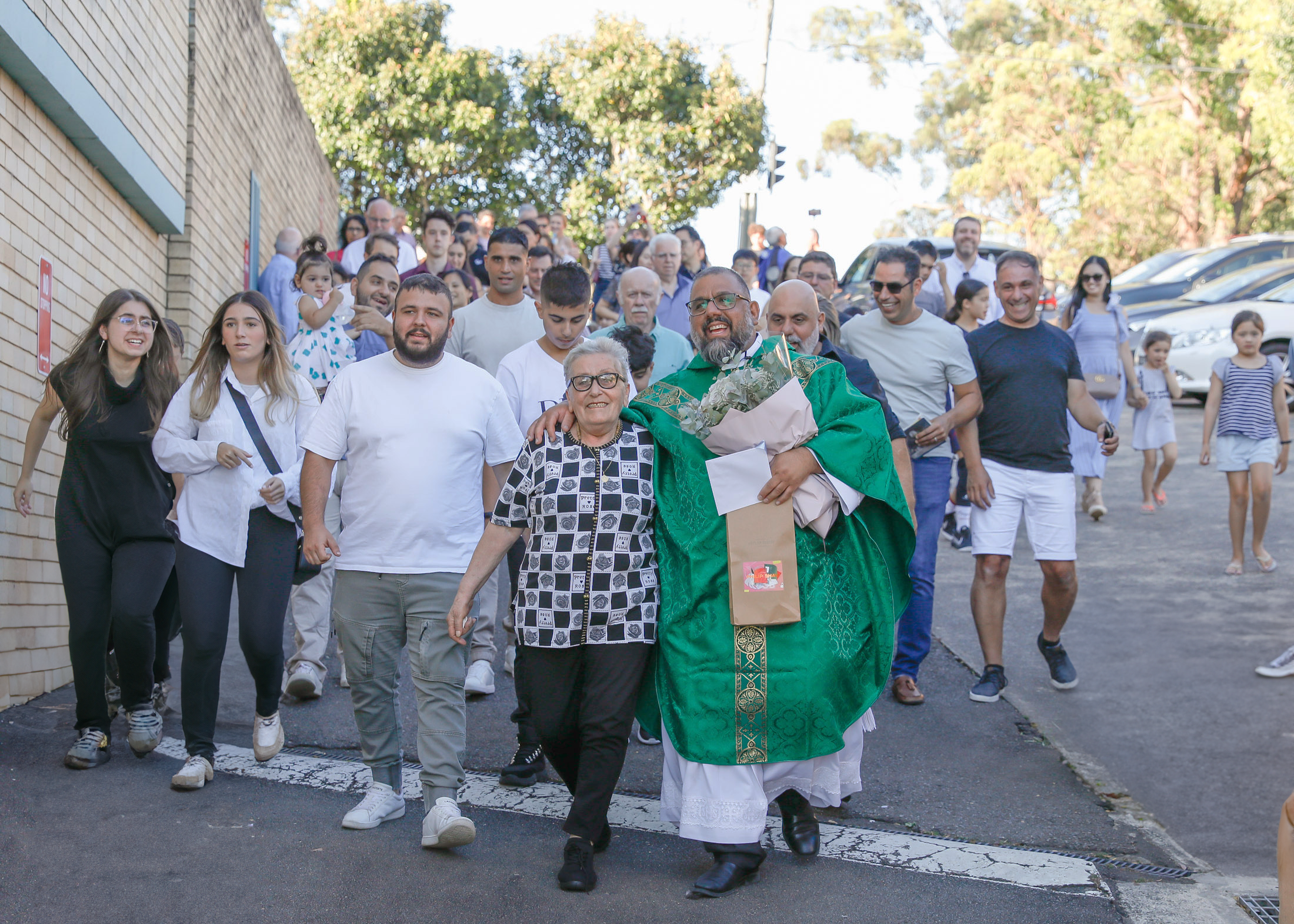 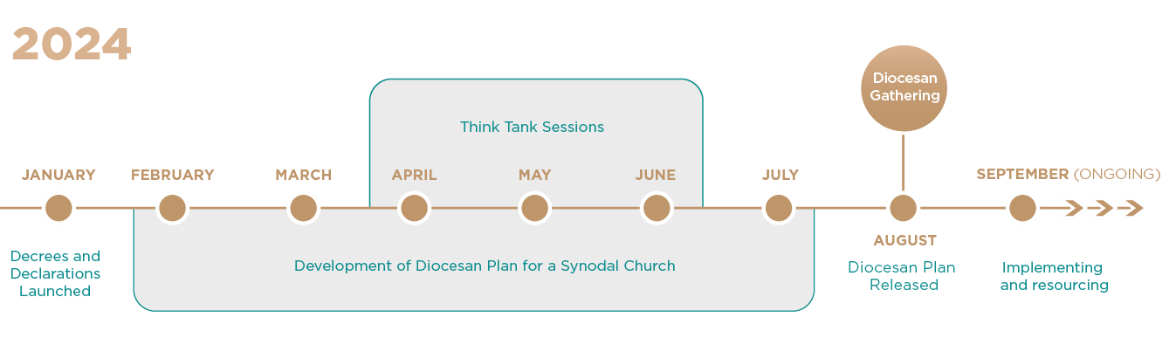 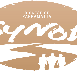 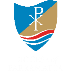 WHAT’S AFTER THE SYNOD?
Diocesan Gathering
Drafting the Plan
Think Tank Sessions
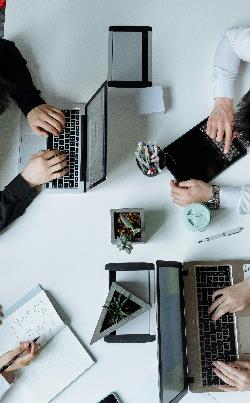 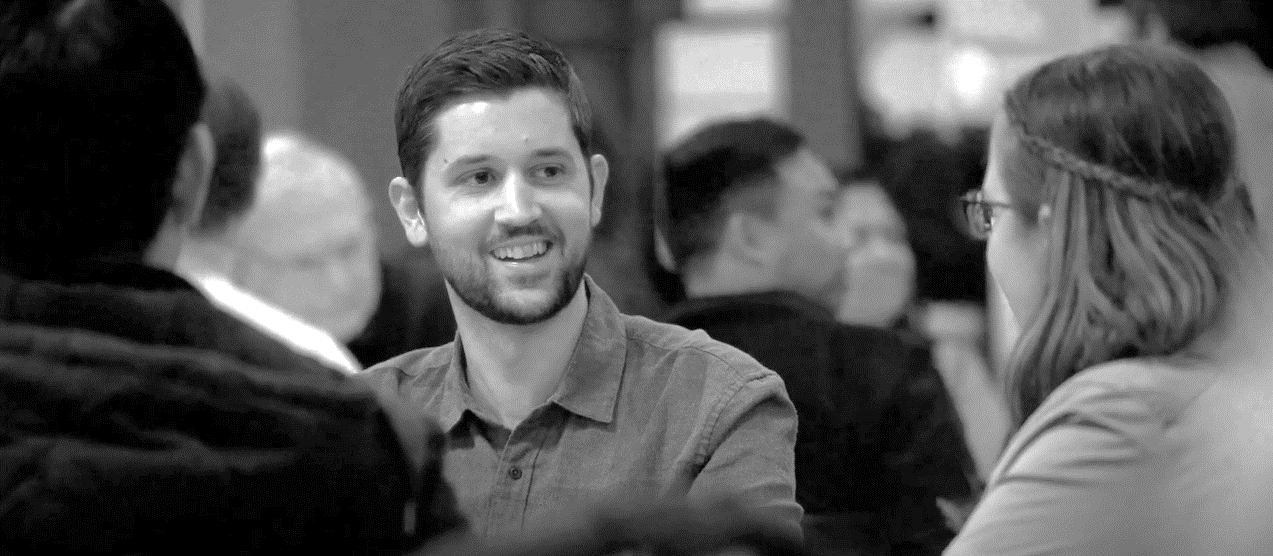 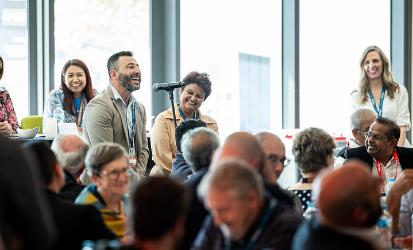 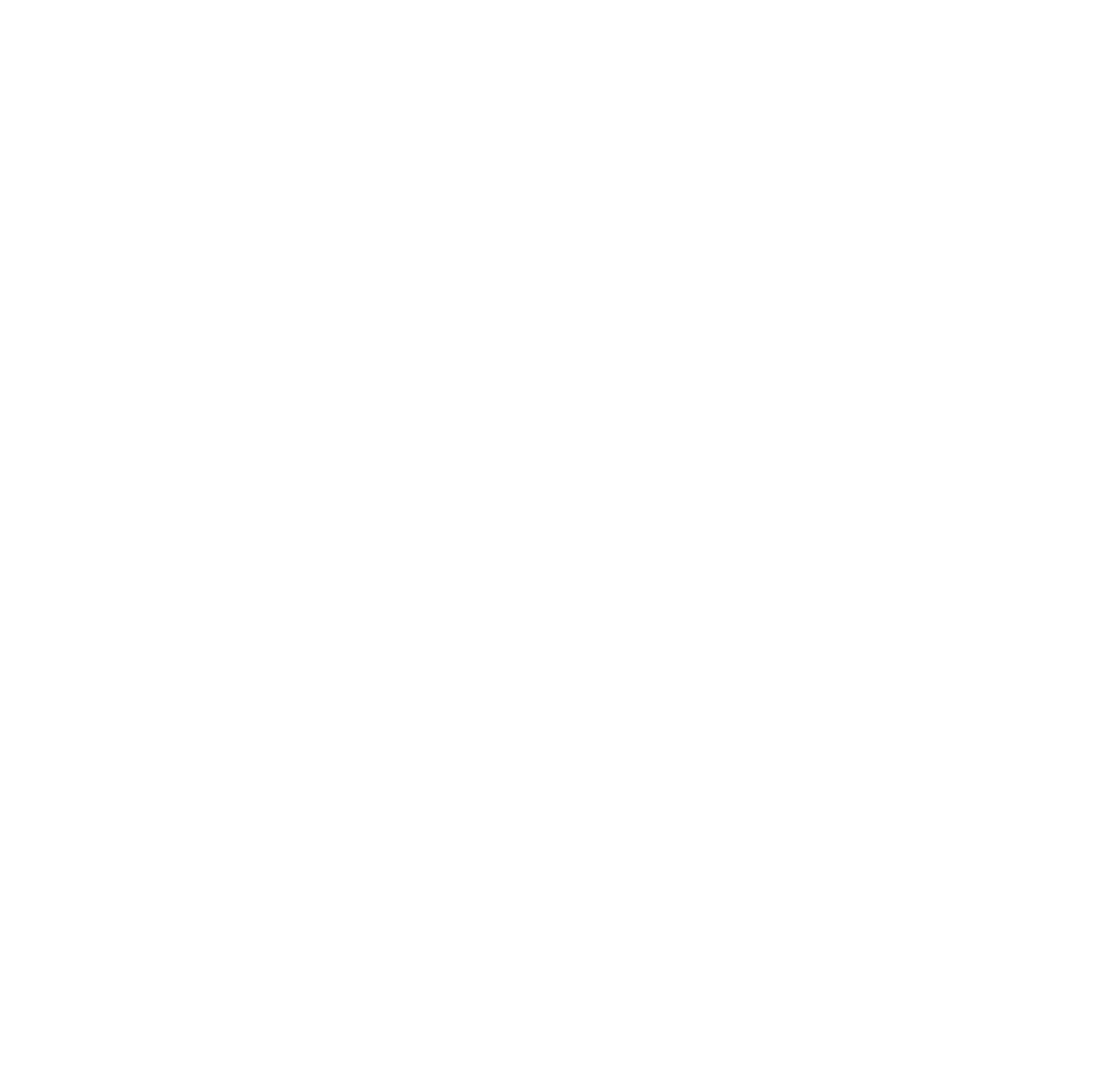 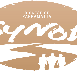 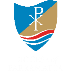 DRAFTING THE PLAN
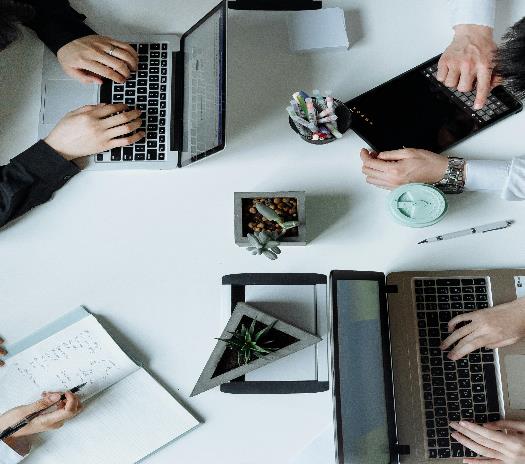 FEB-JULY
A draft of the Diocesan Plan will be written using the outcomes of the Synod, a collaborative effort reflecting our community’s shared mission and vision.
Steering Committee
Writing Group
Reference Group
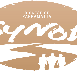 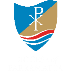 THINK TANK SESSIONS
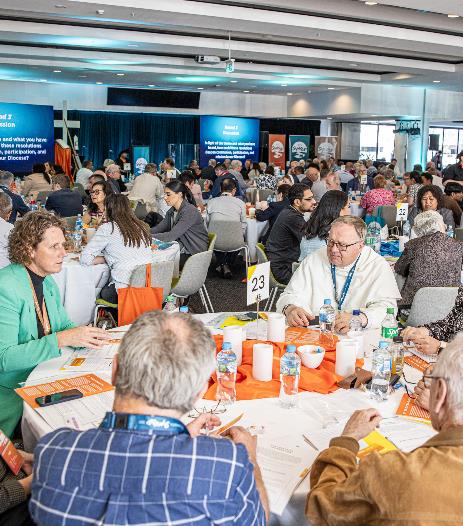 MAY-JUNE
The practice of synodality will continue with our Think Tank Sessions, where local leaders will discuss the practical implementation of our plan.
PRAY
PRIORITISE
PROPOSE
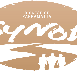 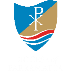 DIOCESAN GATHERING
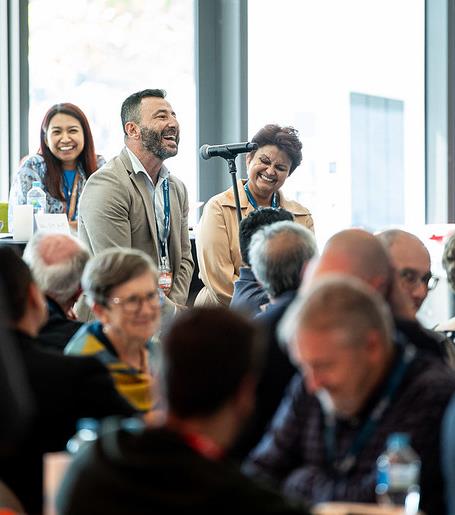 10 AUGUST
The Diocesan Gathering will launch the ‘Diocesan Plan for a Synodal Church’ on Saturday 10 August 2024.

Key leaders across the Diocese will be invited, including local leaders of parishes, schools, and agencies who are involved in specific roles that will champion and implement the plan.
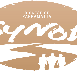 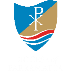 IMPLEMENTATION & RESOURCING
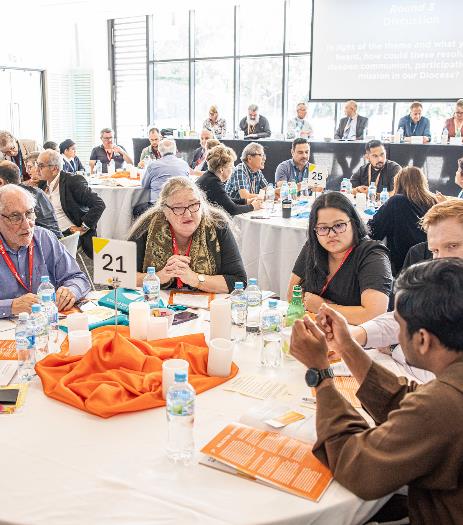 SEPTEMBER ONWARDS
Diocesan community actions and local community actions will begin to be implemented, while support through resourcing, accompaniment, structures of accountability, training, and formation will be identified and offered.

It is important that through this next stage, an ongoing priority is given to the shift towards becoming more synodal in meetings, discussions, discernment, and decision-making.
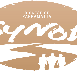 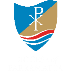